Apropiación social de la ciencia y la tecnología: fundamentos, aplicaciones y análisis de política pública











Federico Defranco - cdefranco@fing.edu.uy

Departamento de Inserción Social del Ingeniero- Facultad de Ingeniería - Universidad de la República
Estructura 
de la clase
Fundamentos
Análisis de caso
Conclusiones/Discusión
‹#›
1.
Fundamentos de la PCTI
‹#›
Primera gran división: difusión / comunicación
Distintos términos que refieren a comunicación de la ciencia:
Fundamentos de la
ASCyT

Términos
‹#›
Fundamentos de la
ASCyT

¿Por qué y
para qué?
‹#›
Fundamentos de la
ASCyT

¿Por qué y
para qué?
CIENCIA
LA ECONOMÍA
PODER IDEOLÓGICO
INDIVIDUOS
PRESUPUESTO - 
RENDIR CUENTAS
EDUCATIVO - 
VOCACIONALES
DEMOCRACIA
‹#›
Modelo de “déficit” / Modelo “democrático”

Modelo contextual (Burns, O’Connor, Stocklmayer, 2003)
Fundamentos de la
ASCyT

Modelo 
del
proceso
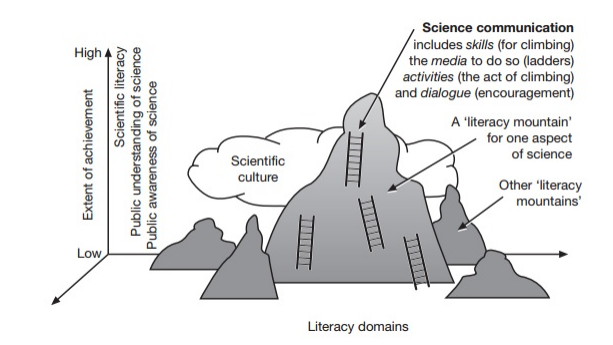 ‹#›
2.
Análisis del “Programa de Apoyo a Proyectos de Popularización de Ciencia, Tecnología e Innovación” de ANII 2008-2016
 (PAPPCTI)
‹#›
DOCUMENTOS

PENCTI

Informes ejecución presupuestal de ANII
Bases del PAPPCTI

Informe evaluación del PAPPCTI de 2008

Información disponible de los 431 proyectos
ENTREVISTAS 
 
Teórico

Gestión

Comité evaluador
Análisis del PAPPCTI

Análisis documental y entrevistas
‹#›
Indagar sobre la sintonía entre el PENCTI y el PAPPCTI:
Análisis del PAPPCTI
Posicionar a la CyT en la sociedad
Democratizar el acceso y aportar a la democracia
Espíritu emprendedor en niños y jóvenes
Se explicita la necesidad de una nueva herramienta
‹#›
[Speaker Notes: Posicionar C y T en la sociedad / democratizar el acceso y aportar a la democracia (doc previos) y espíritu emprendedor de niños y jóvenes (PENCTI)
Se explicita la necesidad de una herramienta distinta a la investigación e innovación]
Bases como un “gran paraguas”
Análisis del PAPPCTI
El ejemplo “emprendedor”
‹#›
Montos Totales
Análisis del PAPPCTI
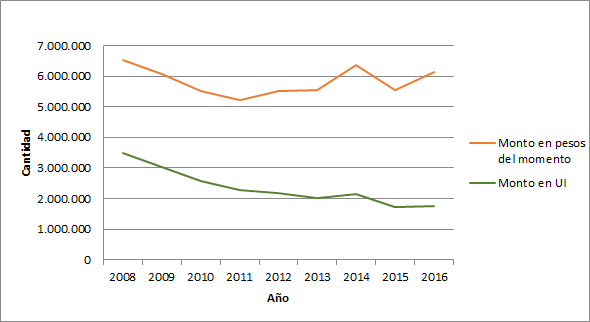 Monto invertido a lo largo de los años
Caída del 50% en términos reales

PAPPCTI representa el 2% del gasto de ANII
‹#›
Tasa general de aprobación 25% (FCE 13%/ FMV 23%)
Análisis del PAPPCTI
Tres categorías en la clasificación de proyectos
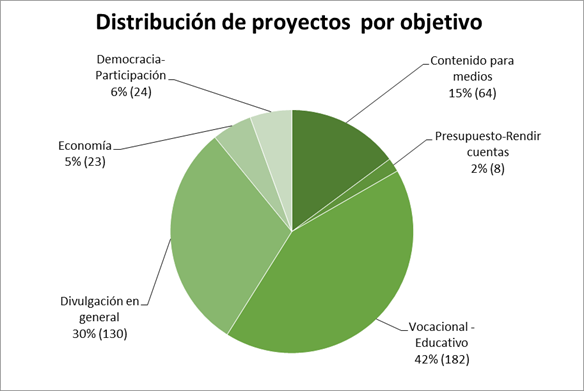 ‹#›
[Speaker Notes: La mayoría surgen del marco teórico. 

Contenido y Divulgación fueron generadas por la demanda: una es exitosa, la otra puede ser un reflejo de ese modelo lineal que hablamos (los que saben ponen énfasis en el cómo)

Democracia-participación baja tasa]
Análisis del PAPPCTI
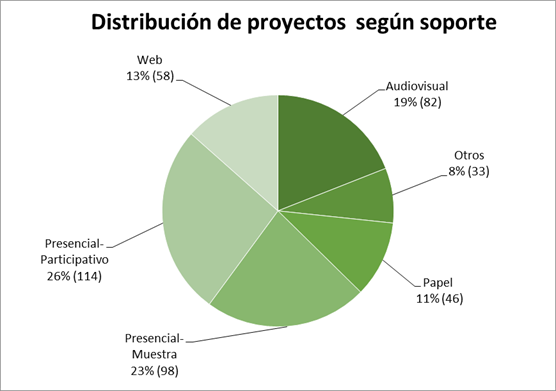 ‹#›
[Speaker Notes: Presencial-muestra: mayor tasa de aprobación de todas las categorías (47%)
Audiovisual (34%)
Presencial participativo (15%)]
Análisis del PAPPCTI
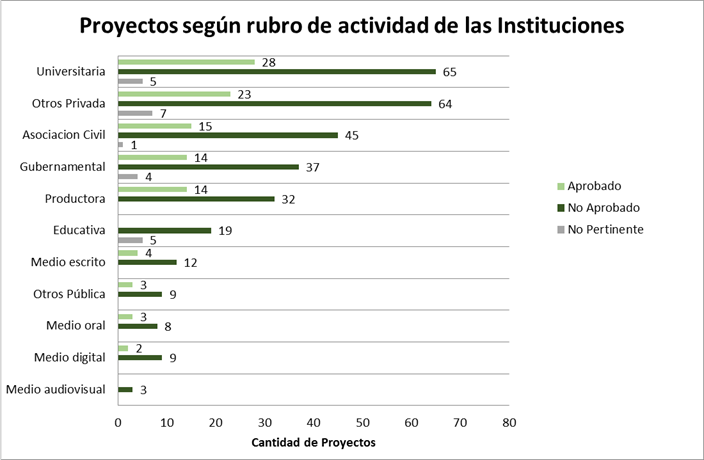 ‹#›
[Speaker Notes: Públicas y Privadas niveles similares de aprobación. 
Se destacan las Universitarias y las productoras por tasa de aprobación.]
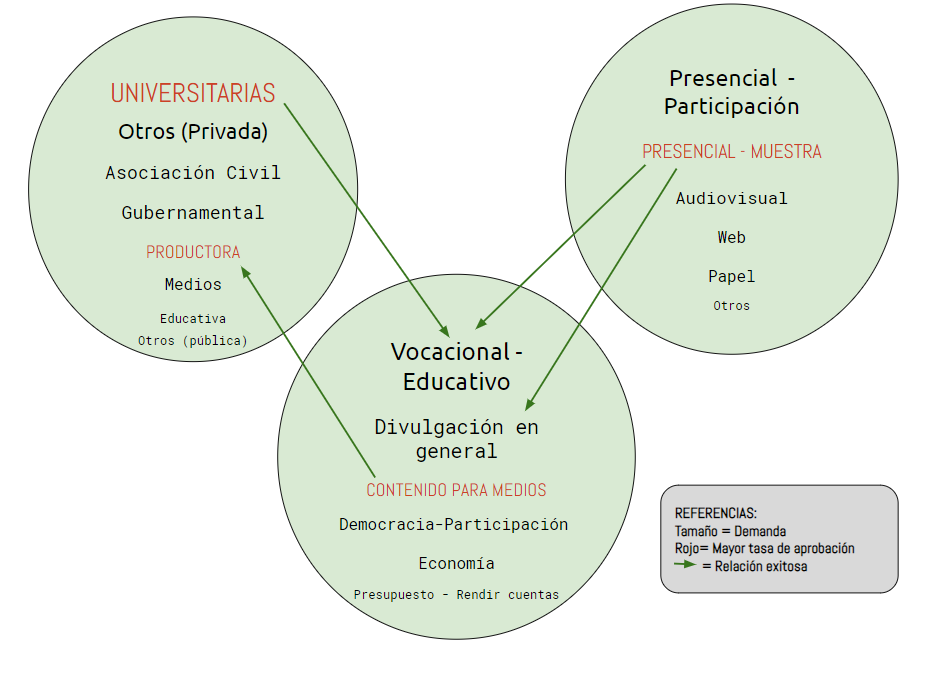 Análisis del PAPPCTI
Vínculo entre categorías
‹#›
3.
CONCLUSIONES
Reflexiones
‹#›
Inversión pública: 2 millones de dólares en el período 2008-2016
Logró que miles trabajaran profesionalmente
Existen patrones comunes en los proyectos financiados
Generar categorías de proyectos que persiguen fines distintos
Discutir el por qué y para qué, evitando caer en el cómo
Desde 2016 el PAPPCTI quedó trunco...¿qué pasó?
CONCLUSIONES

Modificaciones 
a la 
política pública
‹#›
[Bauer, Allum, Miller, 2007] Bauer, M. W., Allum, N., Miller, S. (2007). What can we learn from 25 years of PUS survey research? Liberating and expanding the agenda. Public understanding of science, 16(1), 79-95.

[Bryant, 2003] Bryant, C. (2003). Does Australia need a more effective policy of science communication?. International Journal for Parasitology, 33(4), 357-362. 

[Burns, O’Connor, Stocklmayer, 2003] Burns, T. W., O’Connor, D. J., Stocklmayer, S. M. (2003). Science communication: a contemporary definition. Public understanding of science, 12(2), 183-202. 

[Cortassa, 2010] Cortassa, C. G. (2010). Del déficit al diálogo,¿ y después?: Una reconstrucción crítica de los estudios de comprensión pública de la ciencia. Revista iberoamericana de ciencia tecnología y sociedad, 5(15), 47-72.

[Lazaro et al., 2013] Lazaro, M., Trimble, M., Umpierrez, A., Vasquez, A., Pereira, G. (2013). Juicios ciudadanos en Uruguay: dos experiencias de participación pública deliberativa en ciencia y tecnolog´ıa. Montevideo: Universidad de la República.

[Levy-Leblond, 1992] Levy-Leblond, J. M. (1992). About misunderstandings about misunderstandings. Public Understanding of Science, 1(1), 17-21. 

[Levy-Leblond, 2003] Levy-Leblond, J. M. (2003). Una cultura sin cultura: Reflexiones críticas sobre la¸cultura cient´ıfica”. Revista iberoamericana de ciencia tecnología y sociedad, 1(1), 139-151.
Principales
referencias bibliográficas
‹#›
GRACIAS!
‹#›